Exodus 20:15
New Living Translation
You must not steal.
Stealing
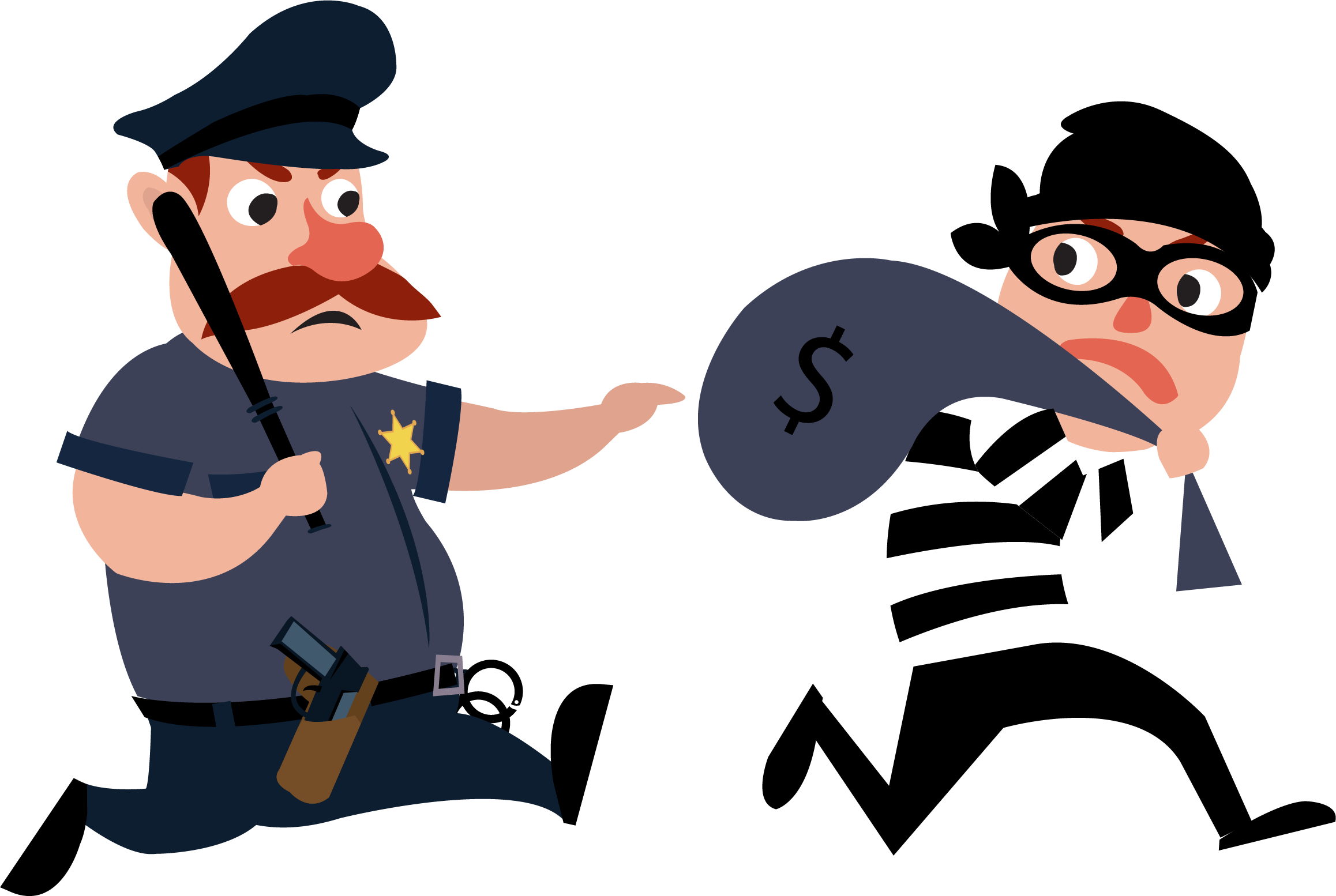 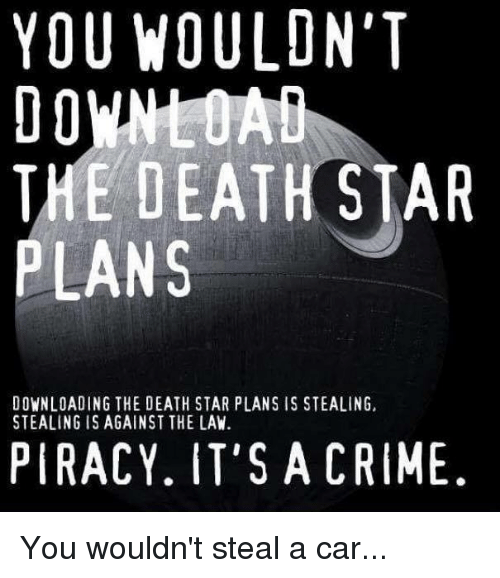 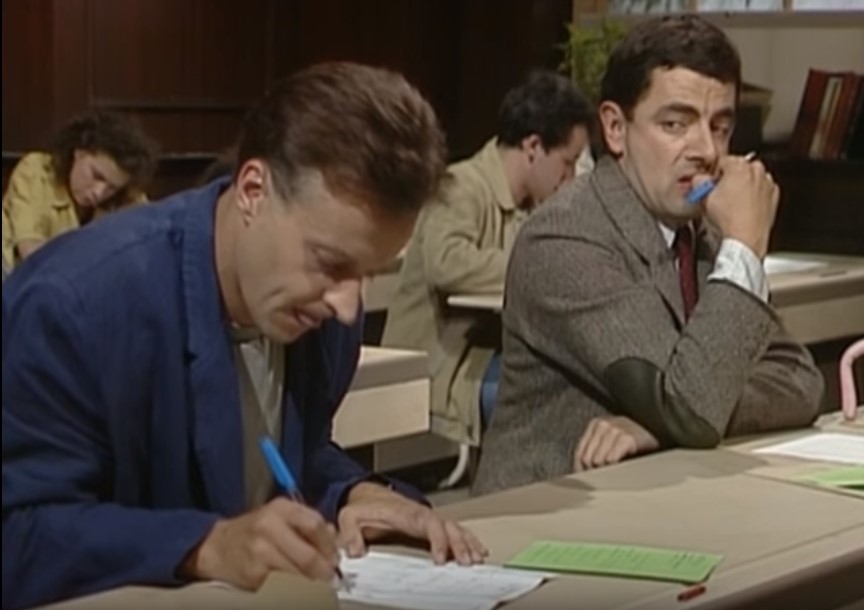 Stealing from God
1. Financially
1 Corinthians 6:19-20
New Living Translation
You do not belong to yourself, 20 for God bought you with a high price.
Stealing from God
1. Financially

2. Our Gifts
Ephesians 4:11-12
New Living Translation
11 Now these are the gifts Christ gave to the church: the apostles, the prophets, the evangelists, and the pastors and teachers. 12 Their responsibility is to equip God’s people to do his work and build up the church, the body of Christ.
God’s Best For Us
Peace
Integrity
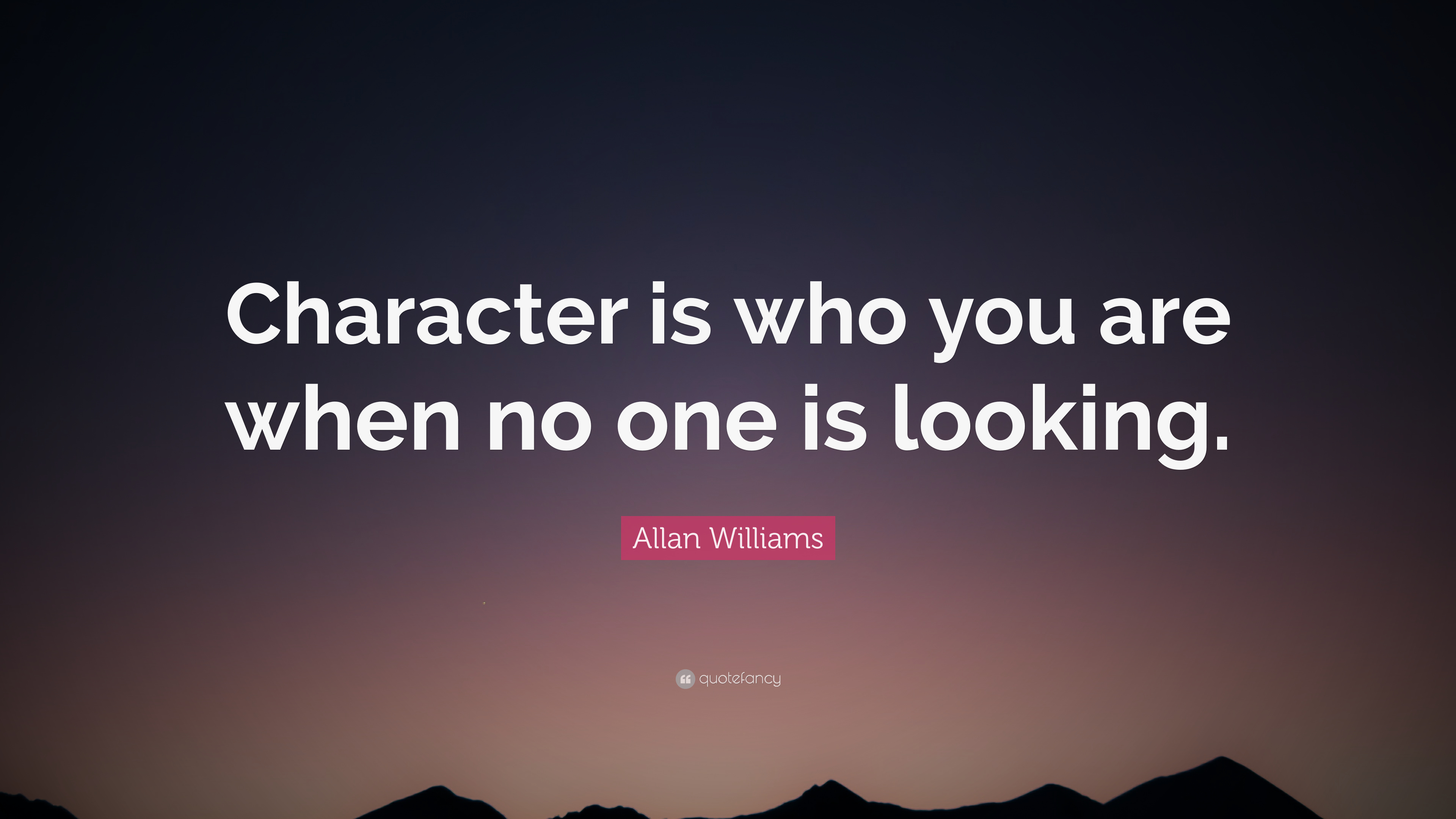 God’s Best For Us
Peace
Integrity
Love
Philippians 2:4
New Living Translation
Don’t look out only for your own interests, but take an interest in others, too.
Proverbs 21:13
New Living Translation
Those who shut their ears to the cries of the poor will be ignored in their own time of need.
John 13:34-35
New Living Translation
34 So now I am giving you a new commandment: Love each other. Just as I have loved you, you should love each other. 35 Your love for one another will prove to the world that you are my disciples.”
Romans 13:8-10
New Living Translation
8 Owe nothing to anyone—except for your obligation to love one another. If you love your neighbor, you will fulfill the requirements of God’s law. 9 For the commandments say, “You must not commit adultery. You must not murder. You must not steal. You must not covet.”
Romans 13:8-10
New Living Translation
These—and other such commandments—are summed up in this one commandment: “Love your neighbor as yourself.” 10 Love does no wrong to others, so love fulfills the requirements of God’s law.
The HEART 
of the Problem
Philippians 4:11-13
New Living Translation
11 Not that I was ever in need, for I have learned how to be content with whatever I have. 12 I know how to live on almost nothing or with everything. I have learned the secret of living in every situation, whether it is with a full stomach or empty, with plenty or little. 13 For I can do everything through Christ, who gives me strength.
Hebrews 13:5
New Living Translation
5 Don’t love money; be satisfied with what you have. For God has said,

“I will never fail you.  
	I will never abandon you.”
Matthew 6:19-21
New Living Translation
19 “Don’t store up treasures here on earth, where moths eat them and rust destroys them, and where thieves break in and steal. 20 Store your treasures in heaven, where moths and rust cannot destroy, and thieves do not break in and steal. 21 Wherever your treasure is, there the desires of your heart will also be.